Digital AccessibilityCreate an Inclusive and Accessible Experience
Accessible Websites
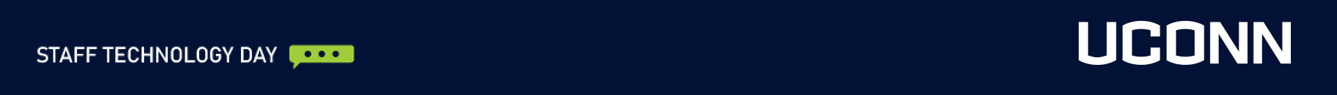 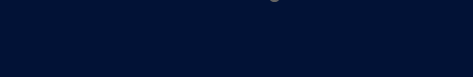 What Are Examples of Barriers with Websites?
Text with Low Contrast
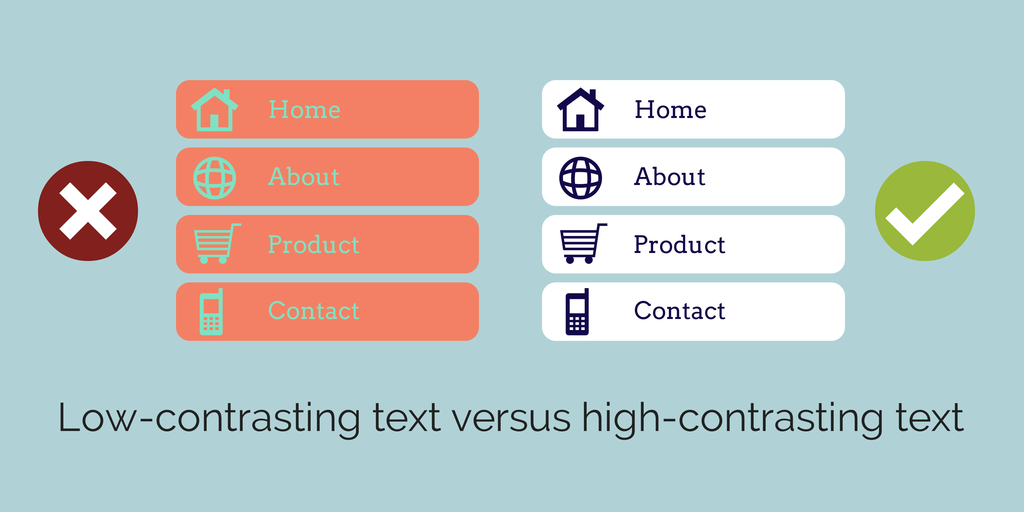 Only Using Color to Convey Information:  Red/Green Deficiency
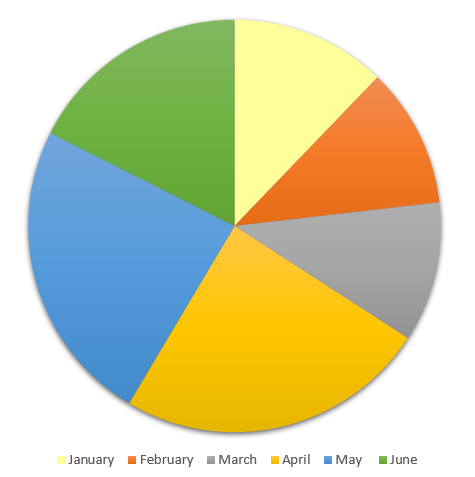 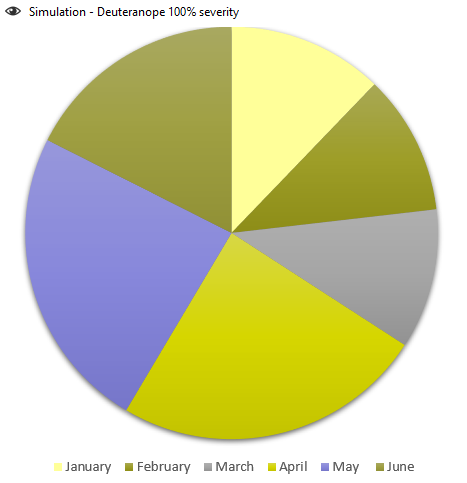 Accessible Pie Chart – Red/Green Deficiency
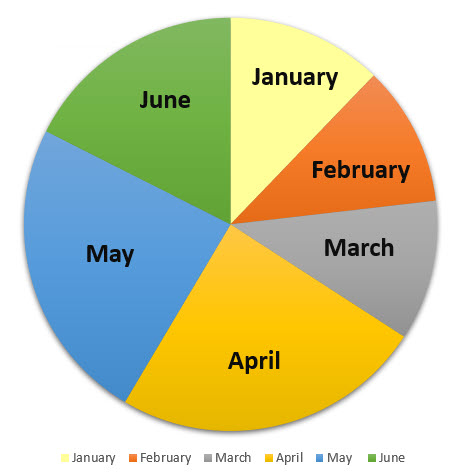 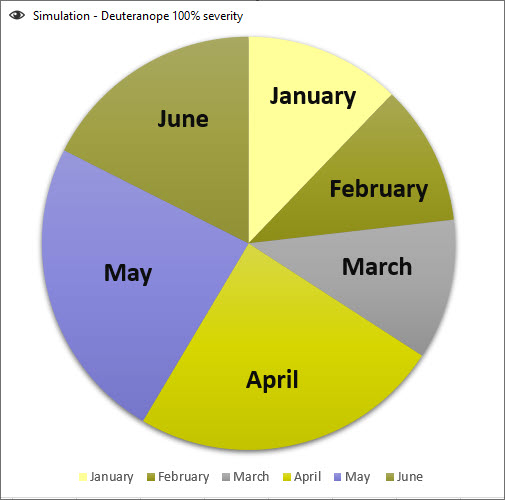 Inaccessible Files
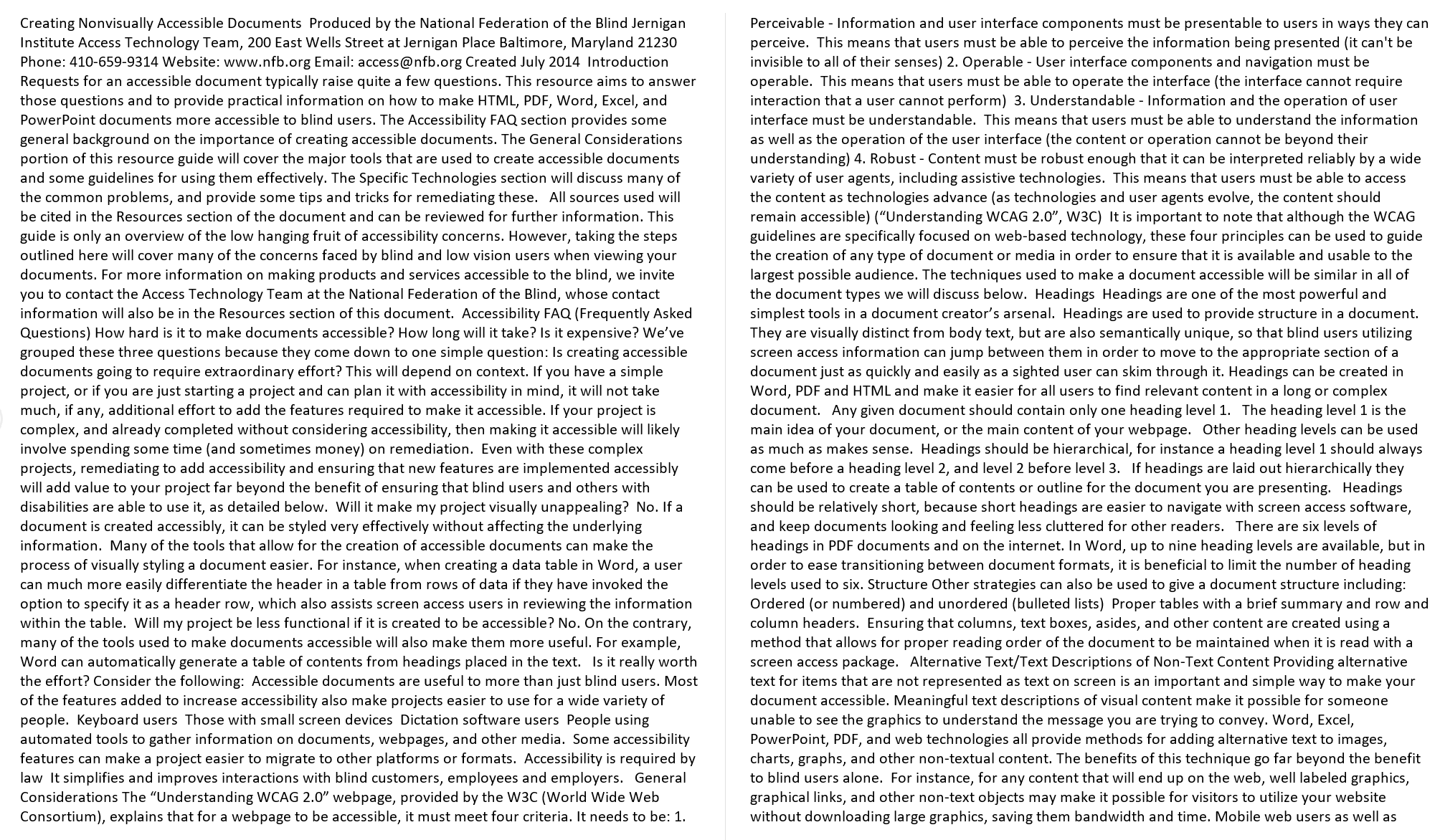 6
Accessible File
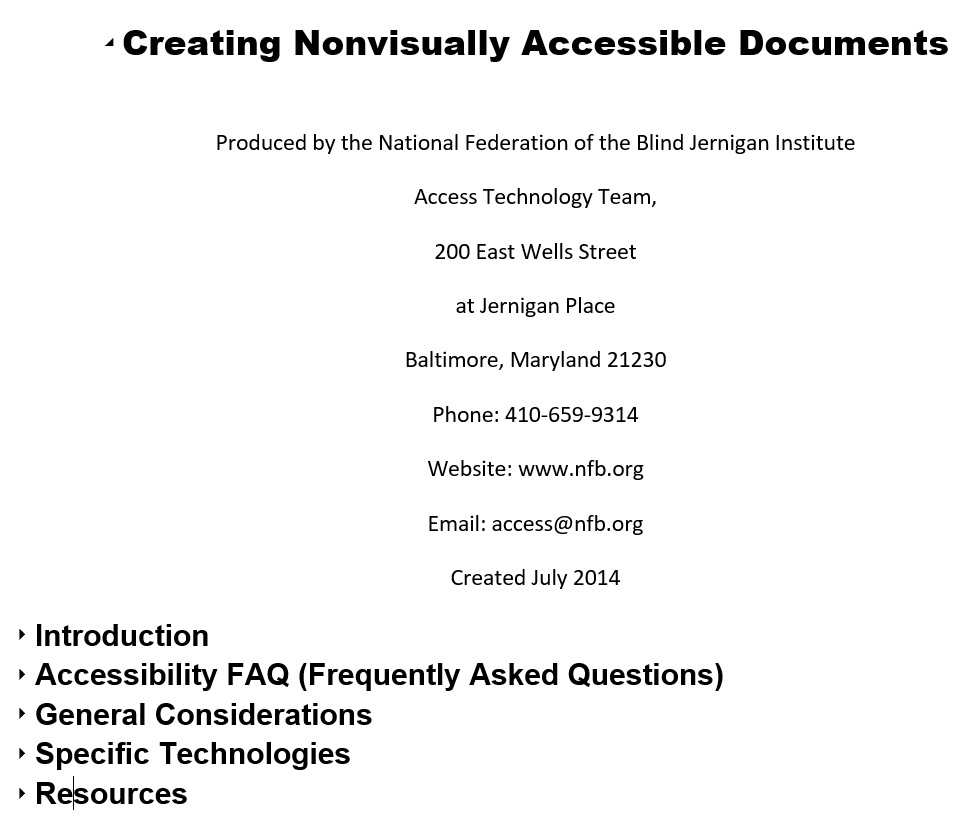 7
[Speaker Notes: Creating Nonvisually Accessible Documents: https://www.nfb.org/blog/creating-nonvisually-accessible-documents
The National Center on Disability and Access to Education (NCDAE) exists to address issues of technology and disability in education policies and practices to enhance the lives of people with disabilities and their families.  www.ncdae.org]
Inaccessible Links on a Website
Scanned Document or PDF Created with Online Graphic Design Tool (i.e. Canva)
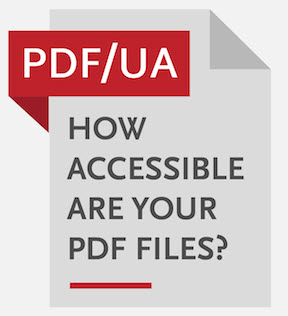 test
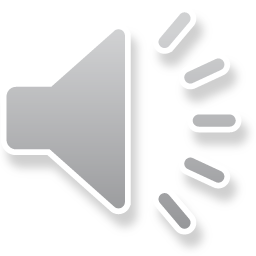 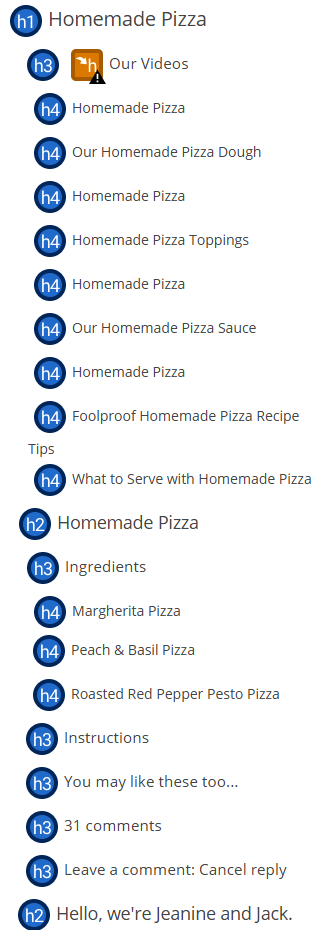 Headers:Out of Order or Not Meaningful
Website & Page Titles are meaningful and descriptive
Use proper Header Structure (H1, H2, H3, etc.)
Alt Text for Images and Tables
Descriptive Hyperlinks 
Use True Tables with Headers 
Adequate color contrast & don’t use color only for info.
Reading and navigation order is logical
Functionality is available using keyboard only (no traps)
Skip to content available
Captions & transcripts are available for videos
Ensure files are accessible (PDF, Word, PPTx, etc.)
Check accessibility using tools available
Accessible Websites
Website: Meaningful Titles
Settings > General (this is Heading 1)
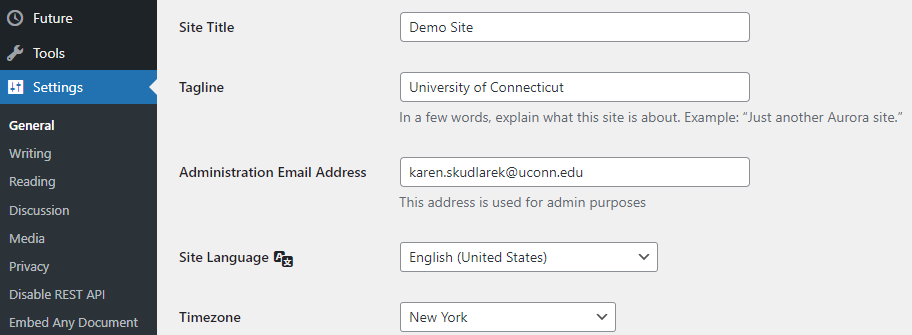 Headings: Website
Use structure when selecting headings (not just font size)
Typically, there is one heading 1 on page, but there may be two if there is a heading one at the top of the page
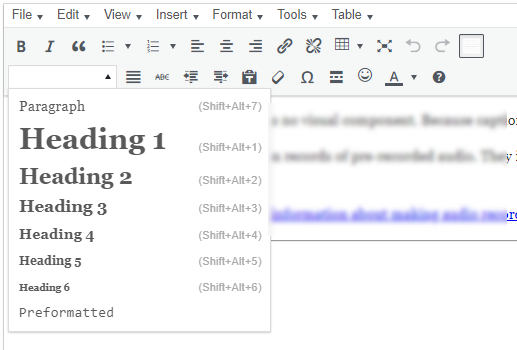 Do not start alt text with “picture of” or “graphic of”
Alt text is accurate (not file name)
Validate auto-generated alt text
Include enough information for end user
Exclude information found near the image (i.e. caption below image)
 Include alt text of images with hyperlink
Alt text can vary for same image based on context
Graphs/Charts and maps are more complex
Ask content creator (person who wants to use the image) to write the alt text
Alt Text for Images
Descriptive Hyperlinks
Screen reader users navigate websites tabbing link to link
 Writing link text where it is going
Do not use “click here,” “learn more,” “read more”
Example:
IT Accessibility
Don’t underline text that isn’t a link
Keyboard only users may think it’s a link and can’t access it by tabbing
True Tables
Inaccessible Table
Accessible Table
Contrast Font 18 and higher 3:1
Contrast Font below 18 4.5:1
Do not use color alone to convey information
Avoid using Red and Black or Red and Green Combination
Text on Images
Use tools to check color contrast and simulate color blindness
Accessible Colors
Text on Images: Dos and Don’ts
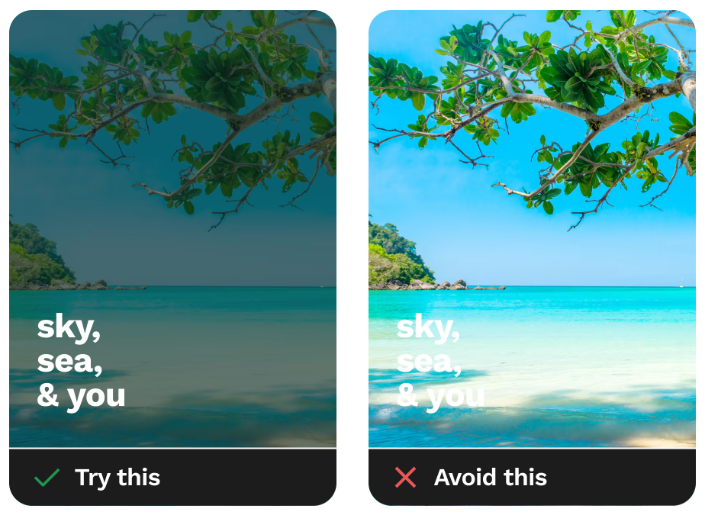 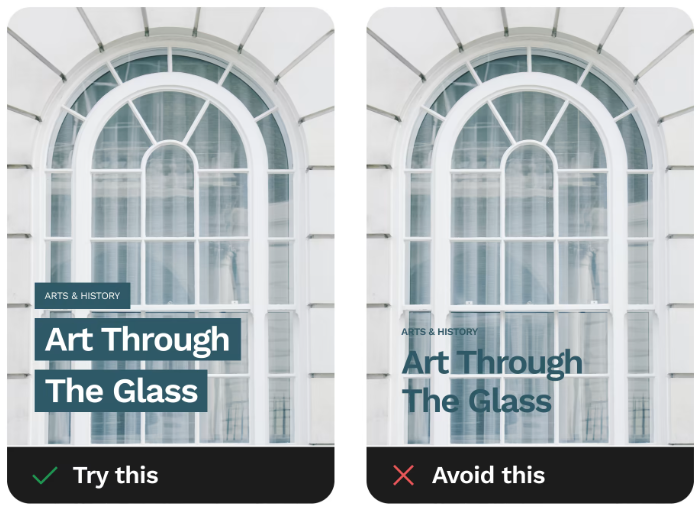 Source: https://www.smashingmagazine.com/2023/08/designing-accessible-text-over-images-part1/
Text on Images that Work
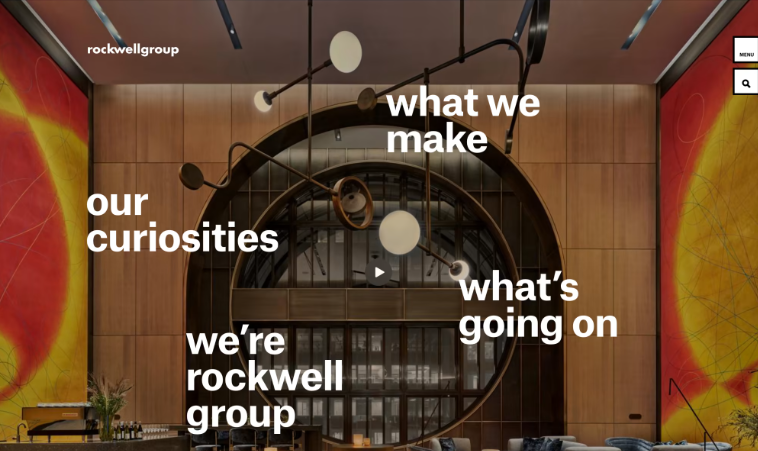 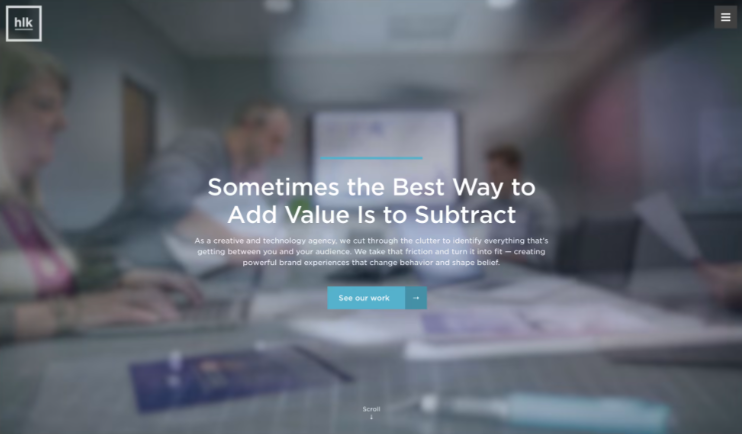 Source: https://www.smashingmagazine.com/2023/08/designing-accessible-text-over-images-part1/
Reading Order and Keyboard Navigation
Screen reader users navigate websites using keyboard only
Ensure reading order and navigation is logical
Ensure functionality using keyboard only (no traps)
Skip to Content, Skip to Search, etc. is available 

Screen reader users can navigate websites by tabbing link to link
 Ensure links are meaningful
Include Captions and Transcripts for Videos
Ensure videos are shared from a video platform such as Kaltura or YouTube
If not, then captions must be burned into the video (open captions)
Edit and validate any auto generated captions
A workshop for editing captions in Kaltura and YouTube will be available
Basic Accessibility Checklist for Websites
Website & Page Titles are meaningful and descriptive
Use Properly Structured Heading (H1, H2, H3, etc.)
 Alt Text for Images and Tables
 Descriptive Hyperlinks 
 Use True Tables with Headers 
 Adequate color contrast & don’t use color only to convey info
 Reading and navigation order is logical
 Functionality is available using keyboard only (no traps) 
 Skip to content available
 Captions & transcripts are available for videos
 Ensure files are accessible (PDF, Word, PPTx, etc.)
 Check accessibility using tools available (WAVE, Sally Bb Ally)
Tools to Check for Accessibility
Tools to Check Websites
WAVE by WebAIM
Browser Extension
Displays code for webpage
Sa11y
Bookmarklet
Has Color Filter to simulate color blindness
Blackboard Ally
Scans weekly and offers a score for the site 
Also found in HuskyCT Courses and Organizations
A separate training will be offered for this tool
Screen Readers
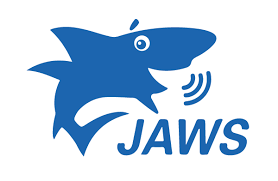 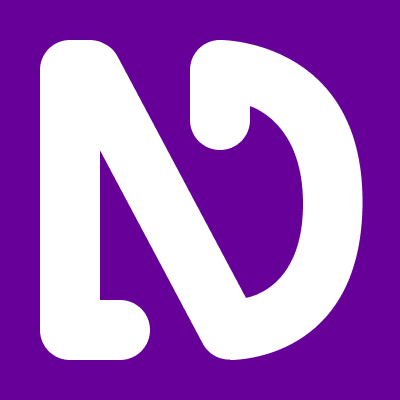 NVDA
Free
Windows Only
Mac: VoiceOver
JAWS
For purchase
Most popular screen reader
Windows: Narrator
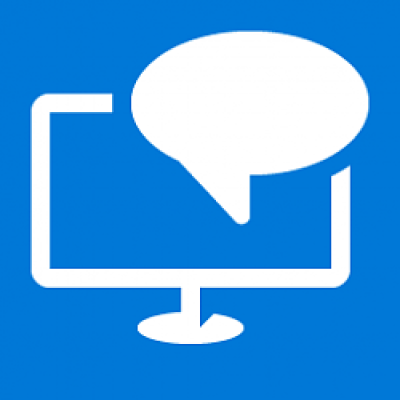 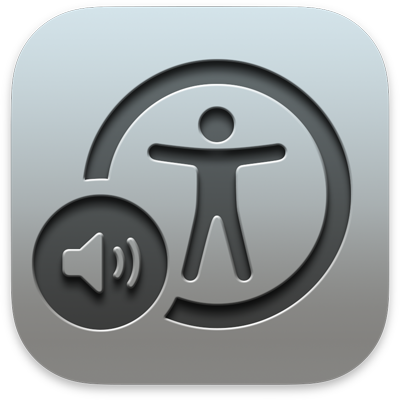 Note: A separate training will be available to demonstrate using screen readers for testing
Tool to Check PDFs
PDF Accessibility Checker: PAC 2021
Free
Windows only
Acrobat Pro
Doesn’t check reading order or color contrast
Only knows what it knows
Has OCR
Very technical
Upcoming Trainings